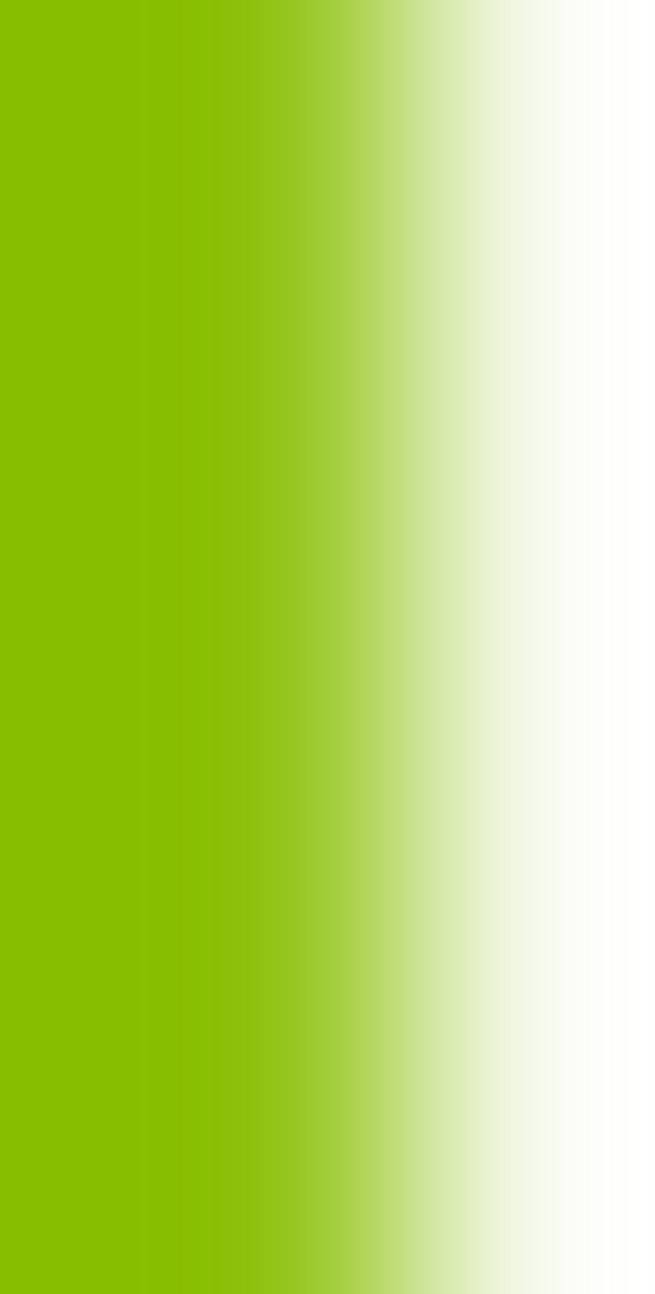 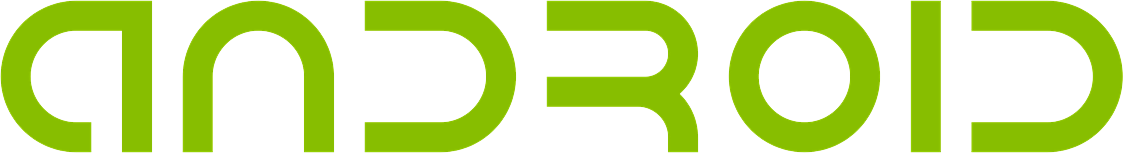 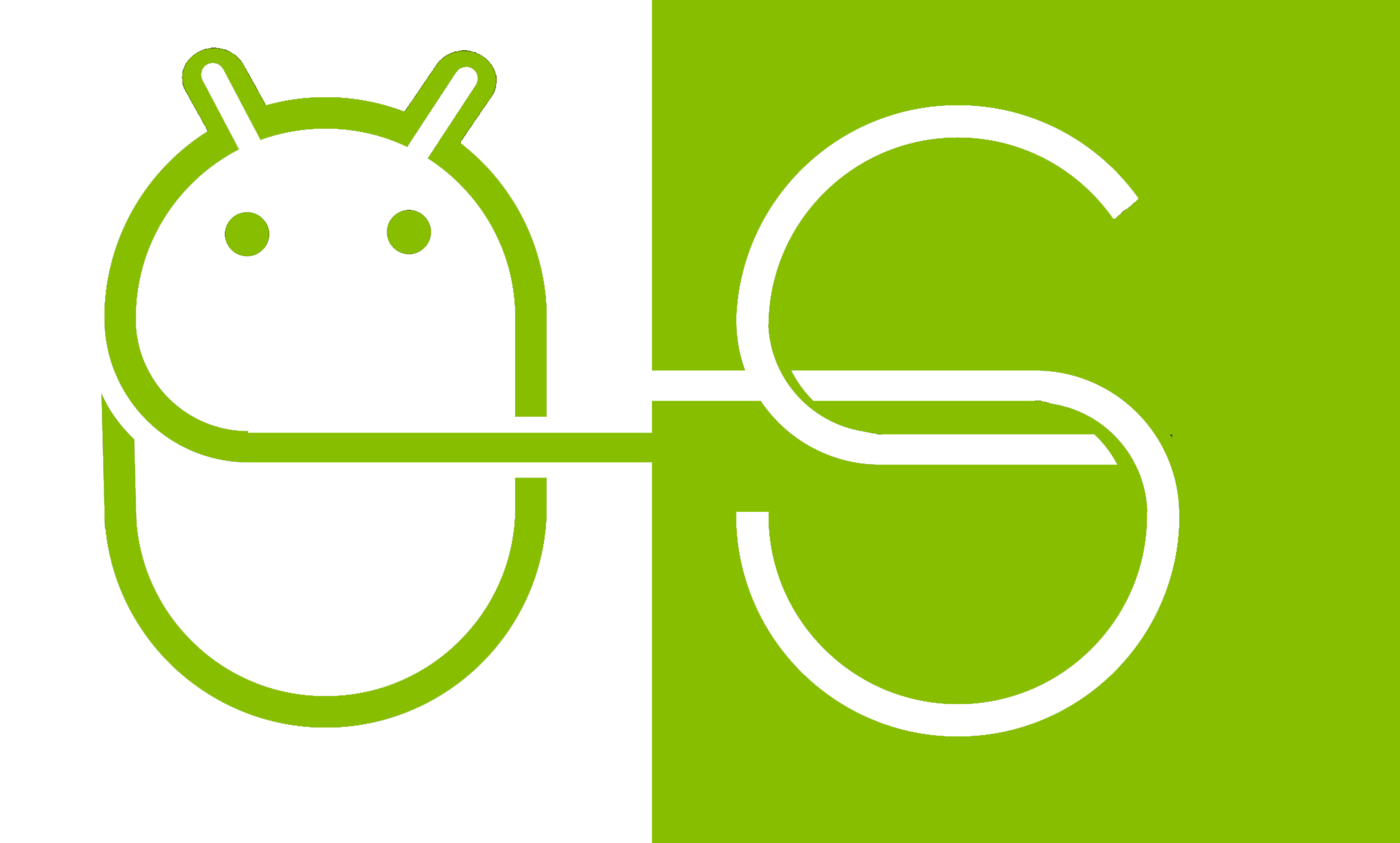 Alan Jones		C16719689
Bryan Flood		C16373571
Peter Hand			C16769411
Mengqi He			D15123660
Brendan O’Dowd		C16476404
Chenxi Zhang			C16434996
Roberto Leahy			C16740185
CONTENTS
A biography of Andy Rubin.
Android Versions
The architecture of Android.
The Android GUI
Creator of Android
Company founded by four people:
Andy Rubin
Rick Miner
Nick Sears
Chris White
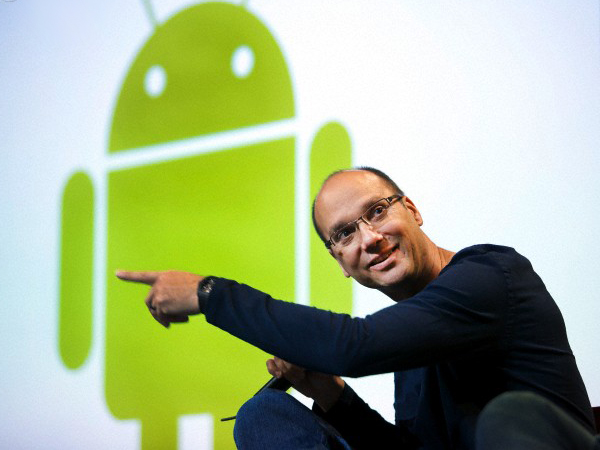 Andy Rubin
Born in 1963
Bachelors of Computer Science from Uticas College (81-86)
Various companies e.g. Carl Zeiss, Apple, MSN TV
Co-founder and Former CEO of Danger-Inc
Co-Founded Android in 2003
Runs a bakery in Los Altos with his wife, Rie.
Owns 17 patents
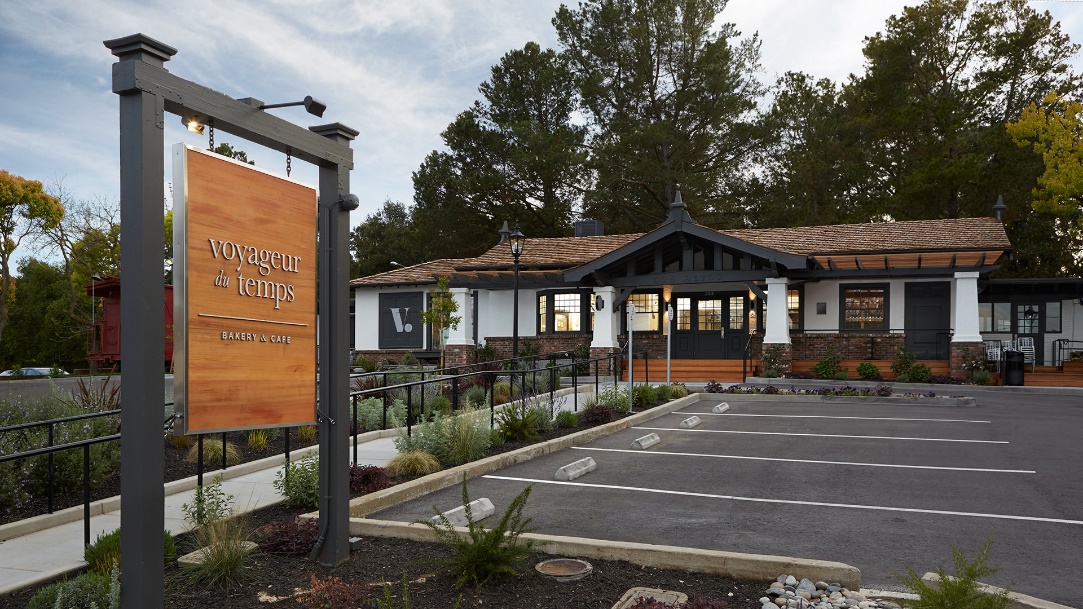 Andy Rubin - Google
In 2005 Android was acquired by Google 
Senior Vice President of Mobile and Digital Content 
2013 started management on robotics division.
Left in 2014
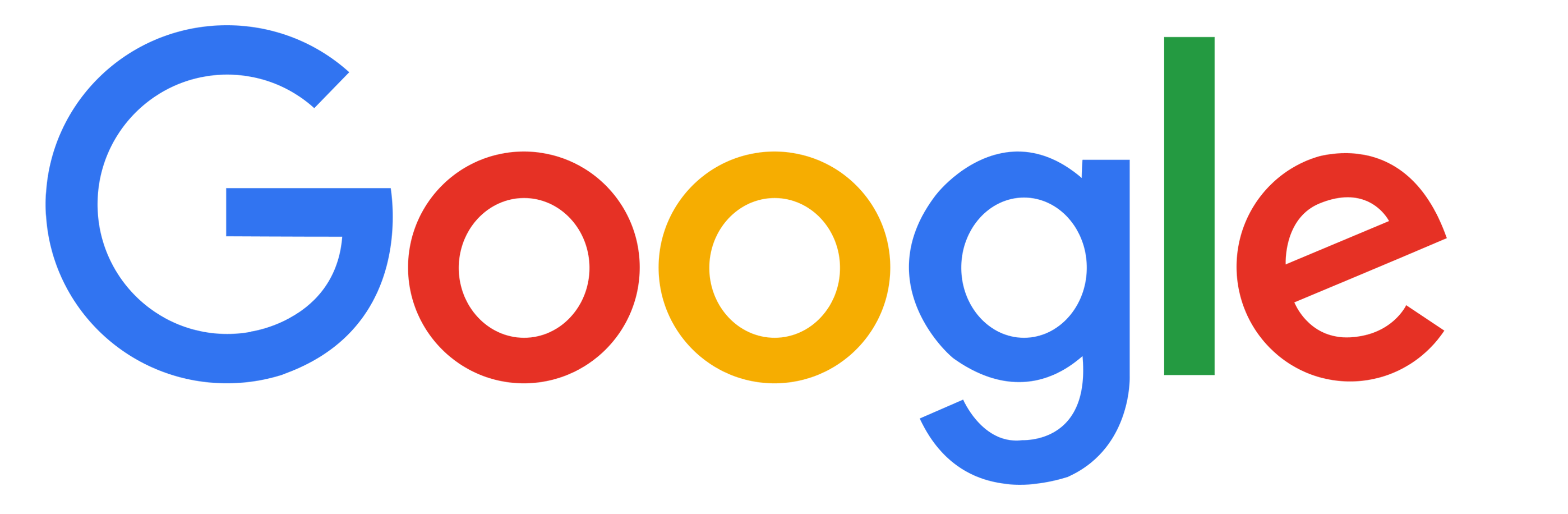 Andy Rubin - Present
Founded Playground Global 2014
PartnerRedpoint Ventures 2015
Incubator Companies
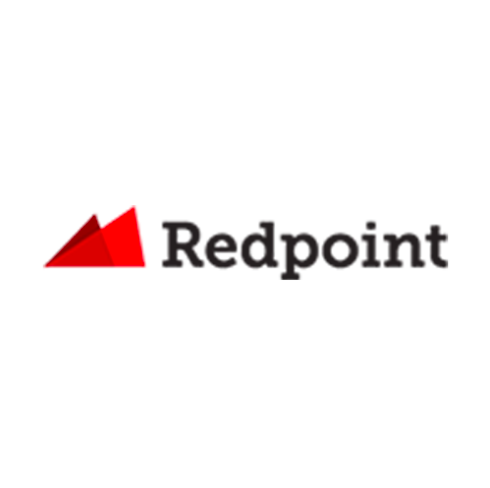 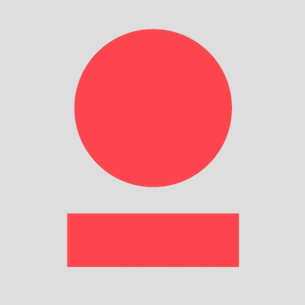 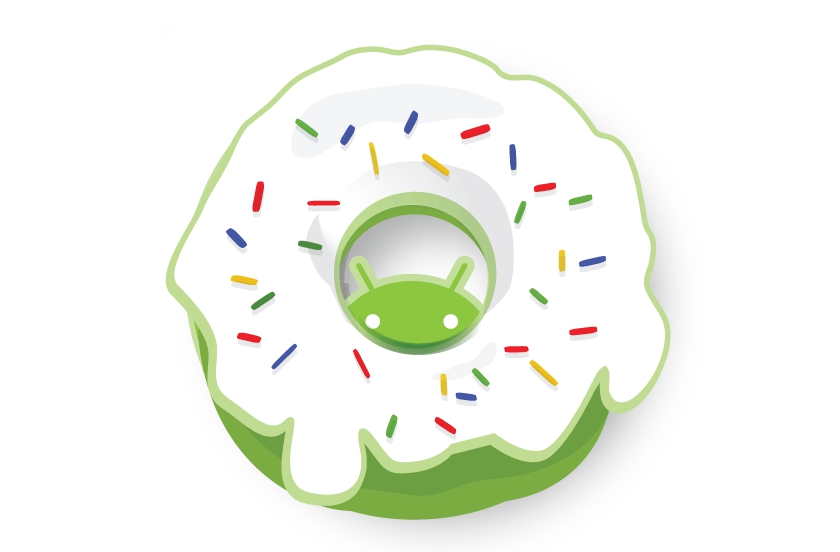 Donut
Quick Search Box

Without opening browser, search within phone and internet.

As powerful as you can imagine, searching your phones contact, maybe a suggestion of pizza takeaways near you, current weather, etc.

Big thing at that time.
Eclair, Froyo and Gingerbread

Google Map Navigation
Act like In-car features, like GPS, 3D-view, voice guidance, traffic information all for free.

Home screen customization
Wallpaper, ringtones, etc. Also arrangement of apps and widgets, DIY the way you wanted.

Speech to text
Spoken words appear right on screen, it replaced the comma key button on the soft keyboard with microphone button
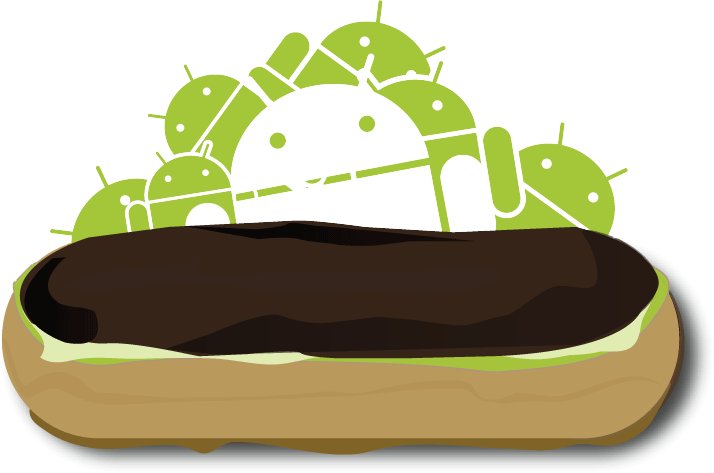 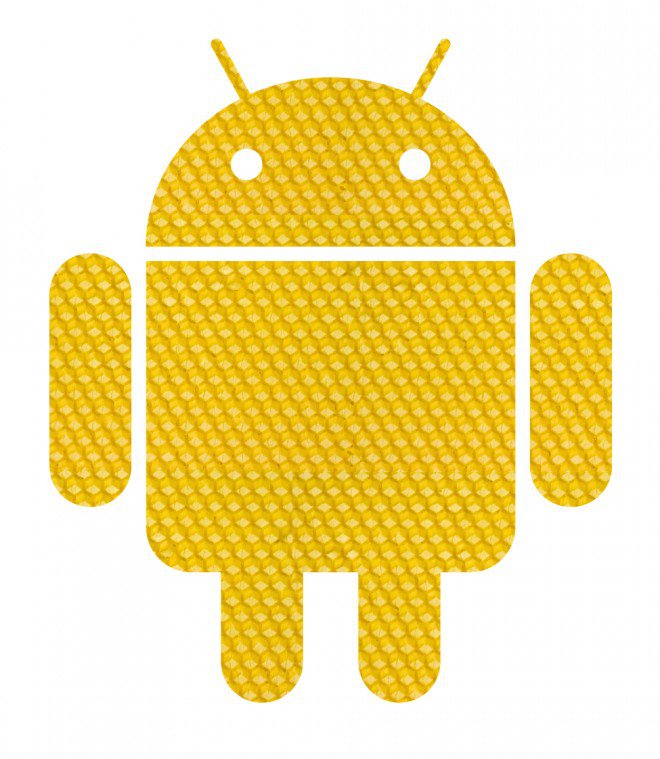 Honeycomb

Tablet friendly design
Larger layout pattern, enhanced experience of reading books, watching videos, exploring maps, etc.

System bar
New system bar replaced old physical home, back and menu button, it enabled on screen navigation controls on the Android device.

Quick Settings
Access essential information more easily, time, date, battery life and connection status all in one place.
Ice Cream Sandwich, Jelly Bean and KitKat

Custom home screen
App folders and favorites tray. Flexible and expand your widget to show more content or shrink to save space

Beam
Allow two phones instantly share content by NFC, simply by touching them. Share apps, videos, music, etc. Without an app or pair a phone.
 
Google Now
A new level of mobile assistance, get the information you need at just the right time.
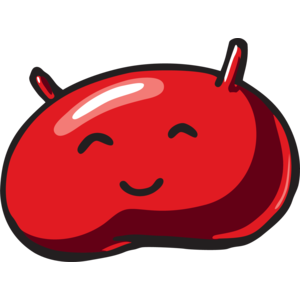 Lolipop

Material Design
Entire new looks and feel that make navigation easier. Unites classic principle of good design with innovation of what’s possible through technology.

Notifications
Notification appears to lock screen with segmented cards layout.
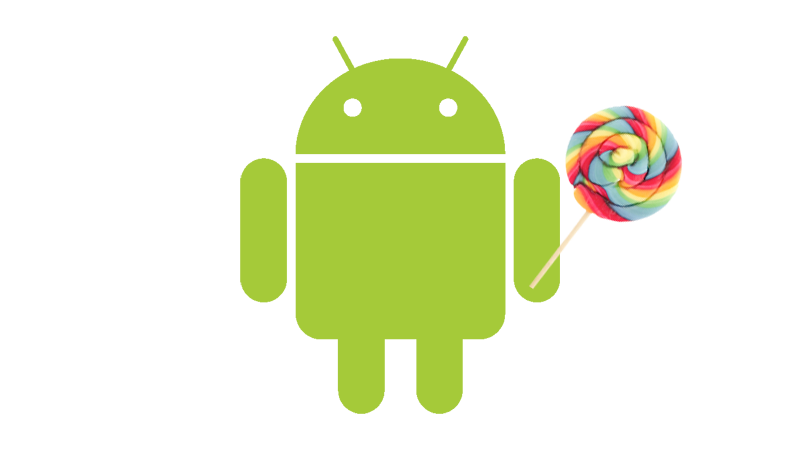 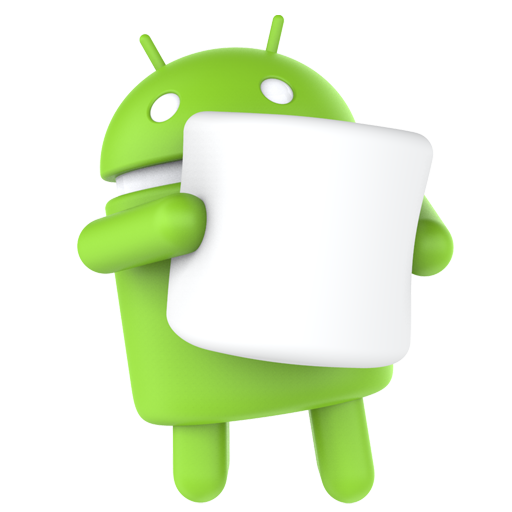 Marshmallow

Now on tap
Get assistance without leaving what you’re doing, whether in an app or on a website, just tap and hold home button.

Permissions
Define what you want to share with apps on your device, turn on/off anytime you want.

Battery
Optimize battery with Doze and App Standby
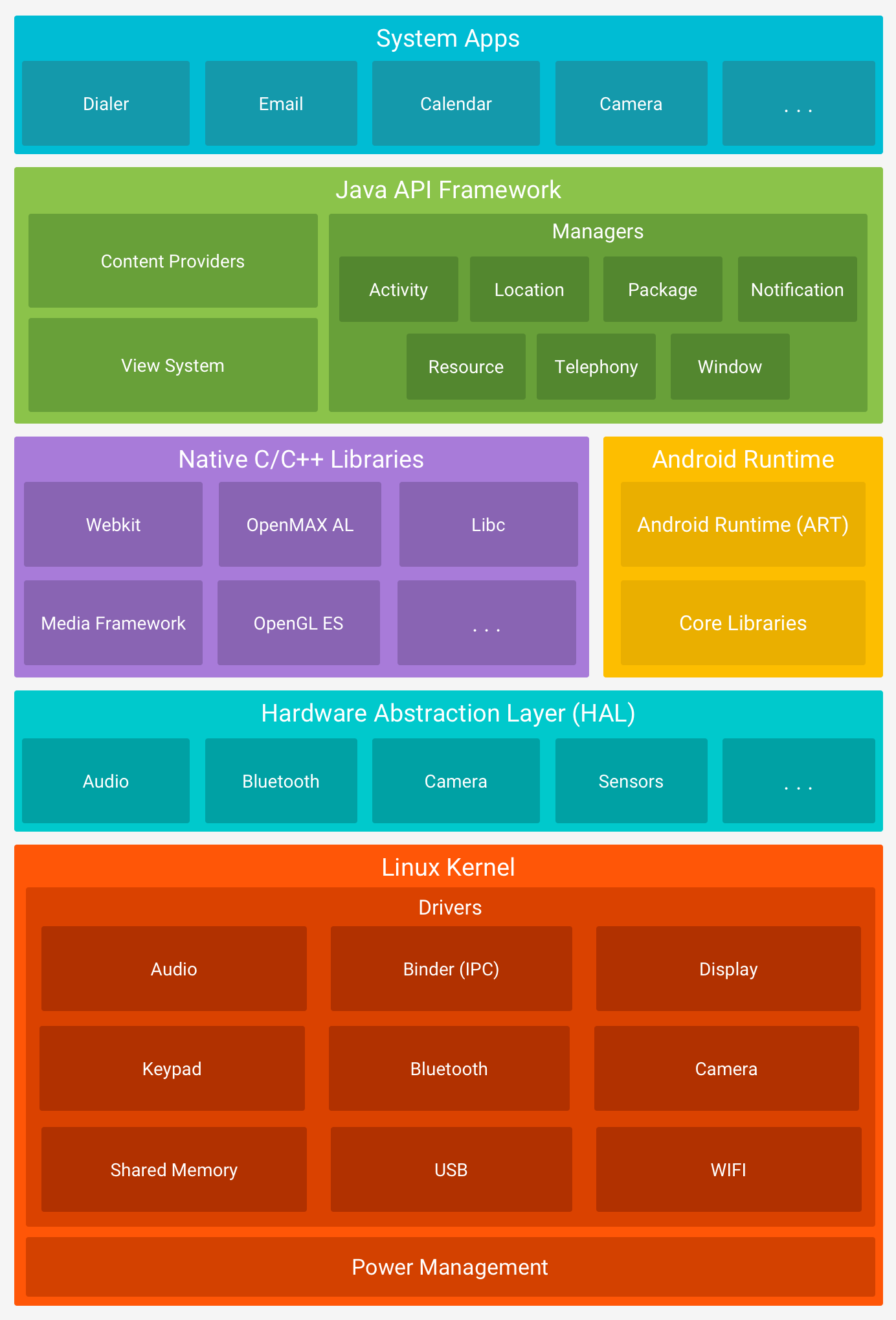 Android Architecture
Parts
Linux kernel
Hardware Abstraction Layer
Libraries
Android Run time
Application Framework
Applications
Linux Kernel
Android uses the Linux kernel which is the core of the OS
Its based off the Linux kernel 2.6
It has used a forked version of Linux Kernel since 2010 specifically for android
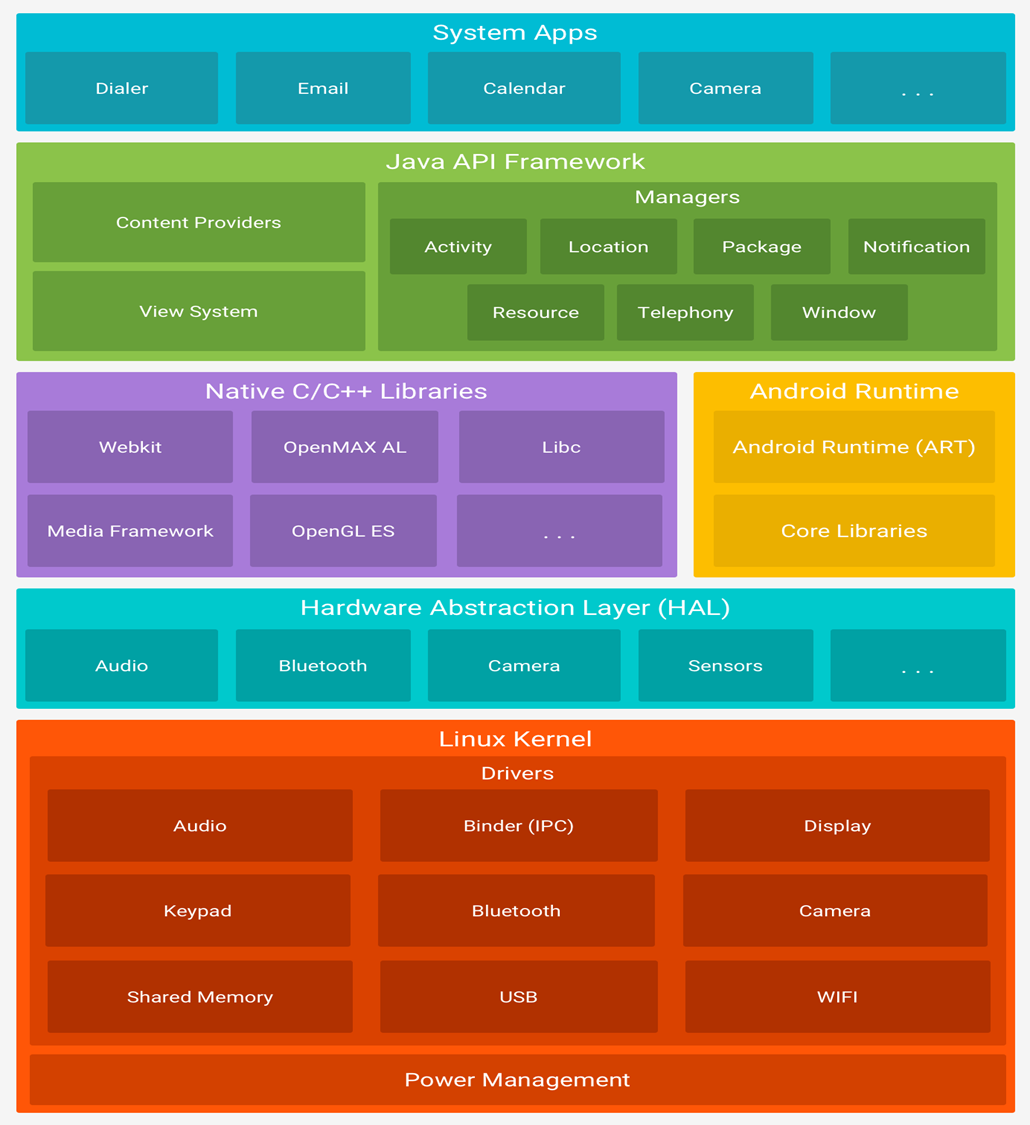 Why The Linux Kernel?
Free and lots of developers have experience with it
Allows android to be open source
Easier than creating a new kernel
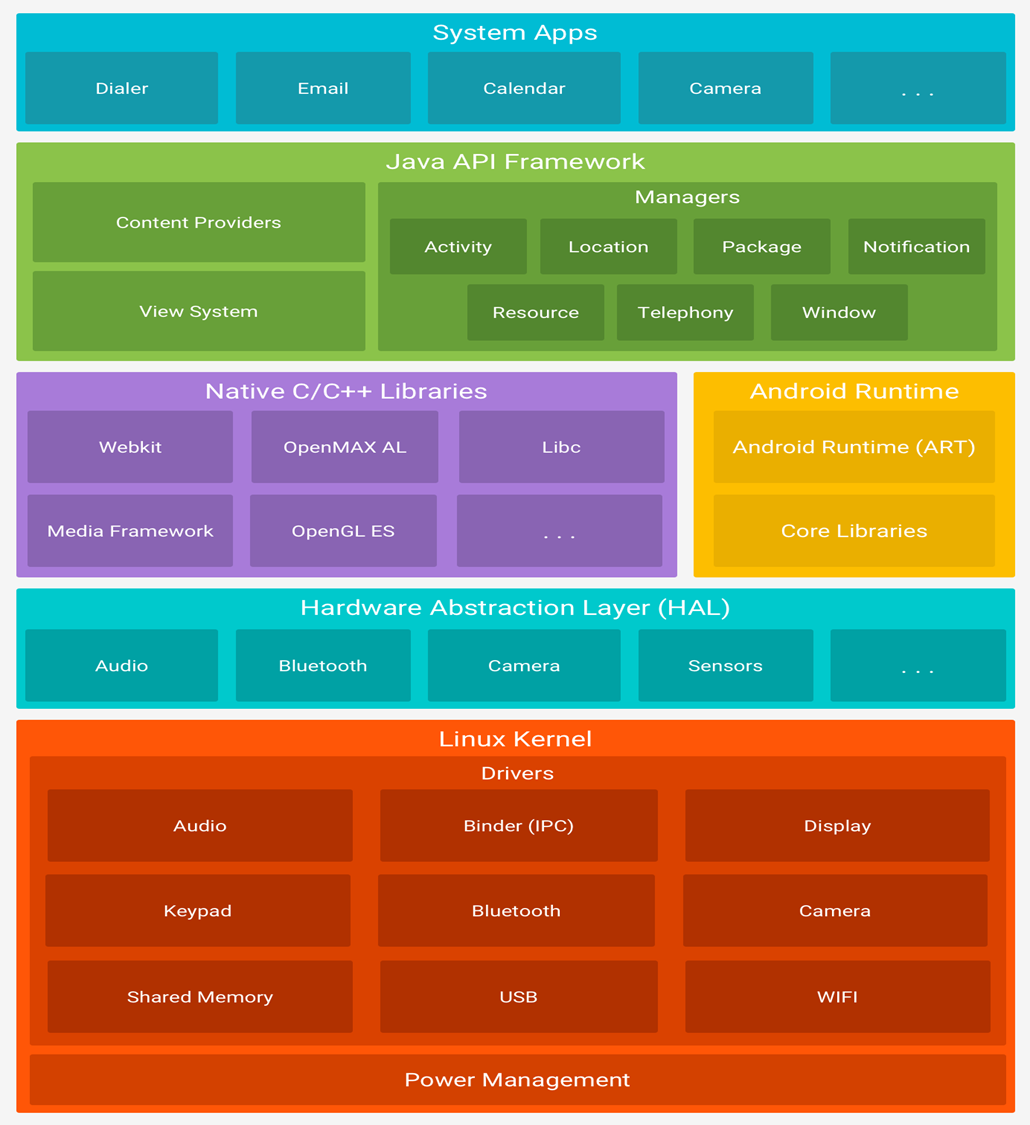 Hardware Abstraction Layer
Acts as a intermediate between software and hardware
This allows the os to run on many devices with out the os kernel having to be changed
Allows for the use of java API calls instead of system calls
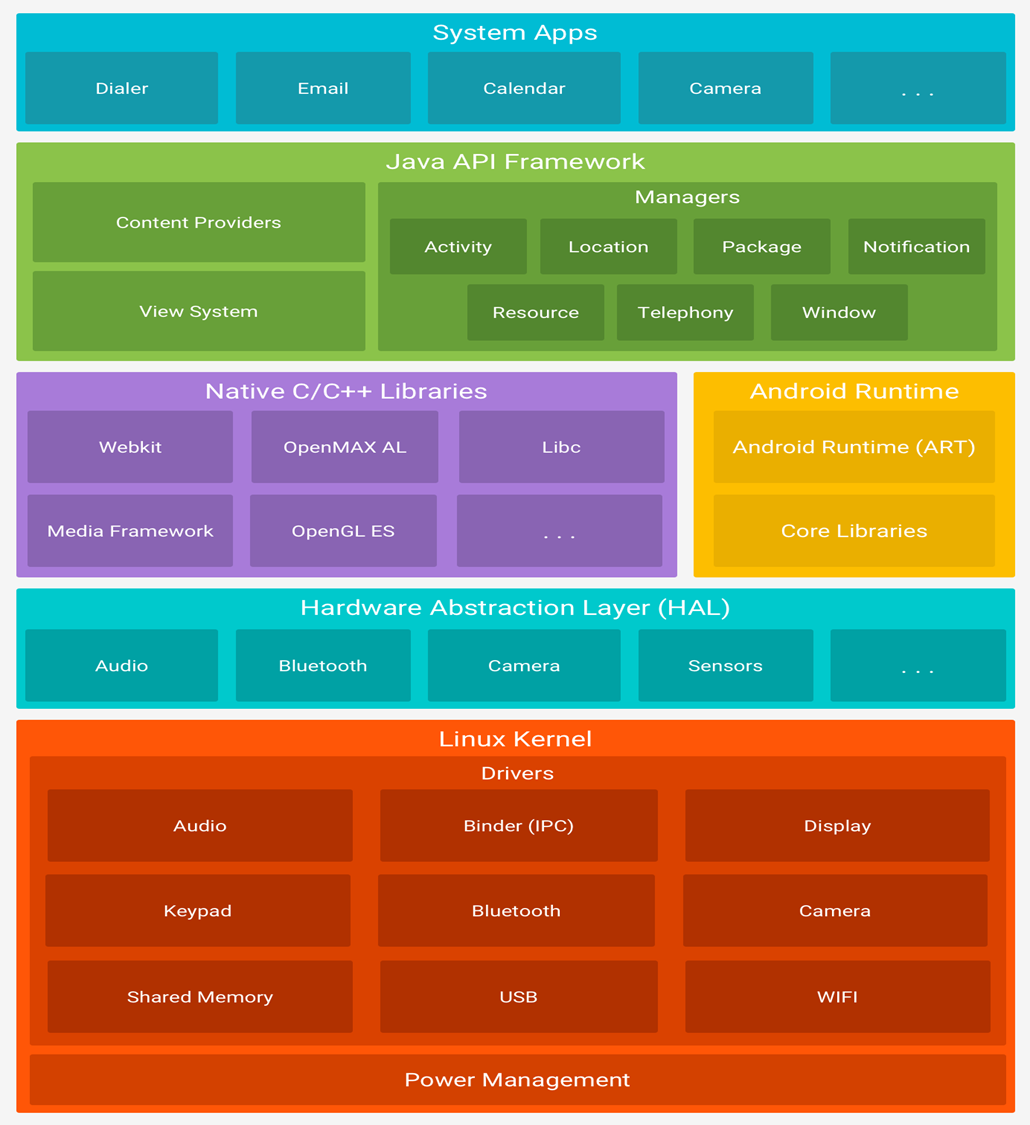 Hardware Abstraction Layer
Allows to communicate with the hardware specific device drivers
Complete abstraction and control over the device vendor
In short it means app developer don’t have to deal with communicating directly with the hardware
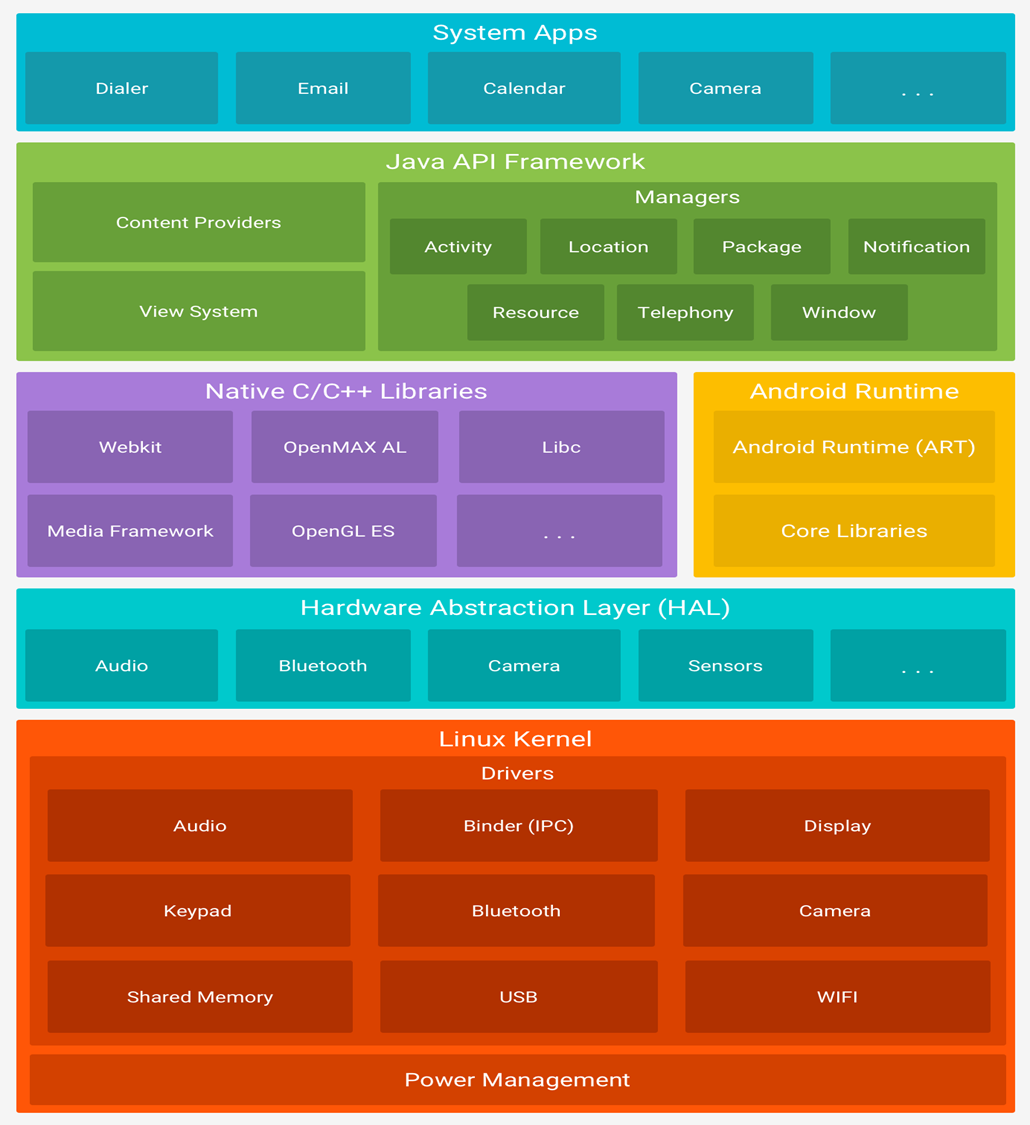 Libraries
Android contains several libraries that help speed up development
Native Libraries also allow developers to use existing libraries and make them work on many platforms
ART
This is the virtual machine that android uses to run Java based applications
It itself contains core libraries
It allows apps to run in their own instances
ART
Android Virtual Machine was originally Dalvik
ART provides a whole host of improvements such as 
Better memory management
Compilation Ahead-of-time
Improved java performance
Application frameworks
Gives access to prebuilt functions to aid development 
This ranges from resource and notification managers to accessing data from other applications
Applications
Apps written in Java and use Java Virtual Machine
Compiled into Java Byte Code at compile time
Each has their own instance
Installed using Android Package Kit (APK)from the Google Play Store, Amazon Appstore etc.
Examples include the YouTube app, Facebook messenger and many more
GUI
Graphical User Interface
Main Components
Home Screen
Lock Screen
Drop Down Menu
Apps Drawer
Home Screen
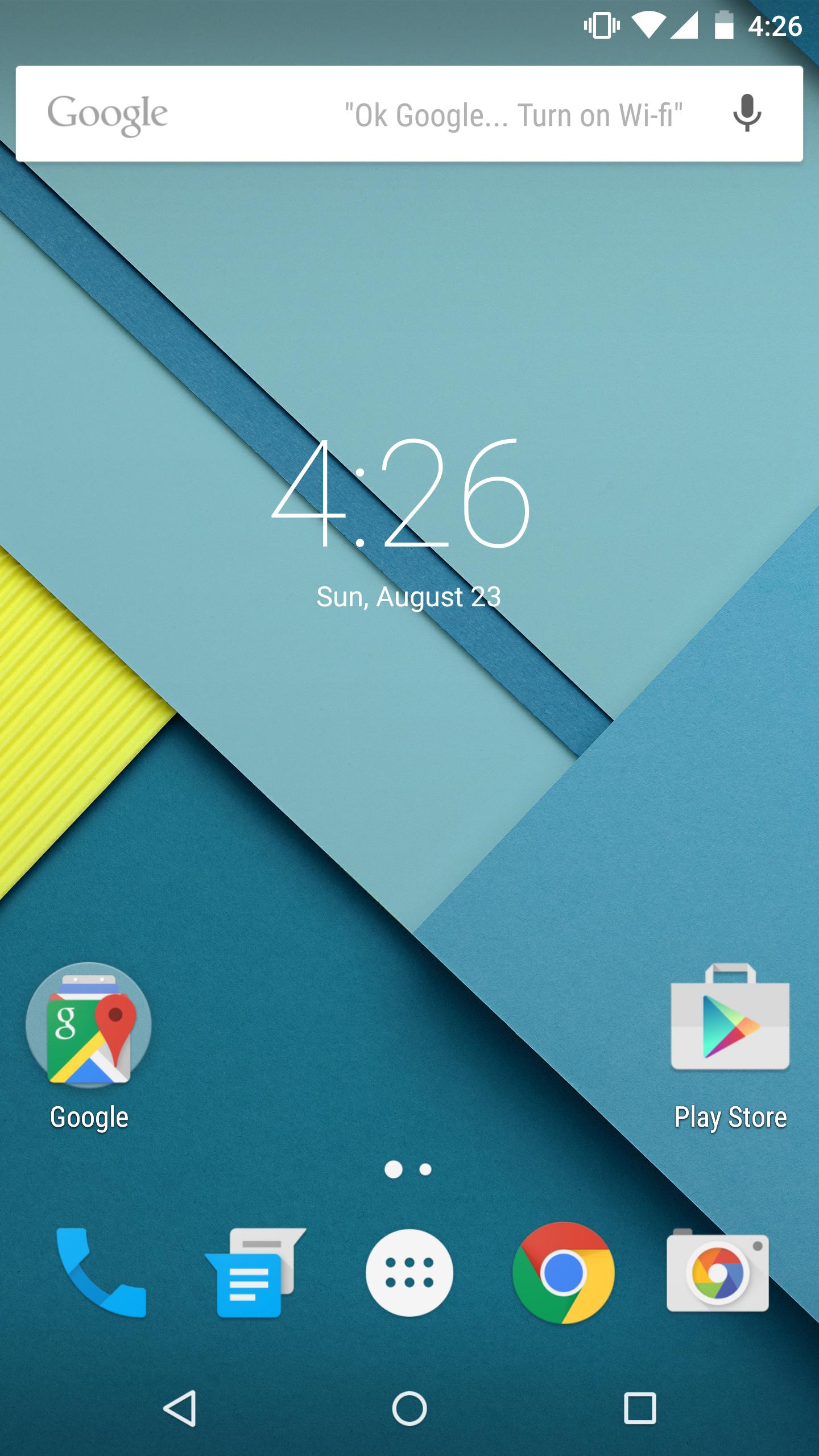 App Widgets dominate most of the home screen
Notification and Status Bar at the top
Apps Dock at the bottom
On screen buttons also at the bottom
Can group apps into folders on home screen
Swipe the screen right or left to access
	different home screen pages
Lock Screen
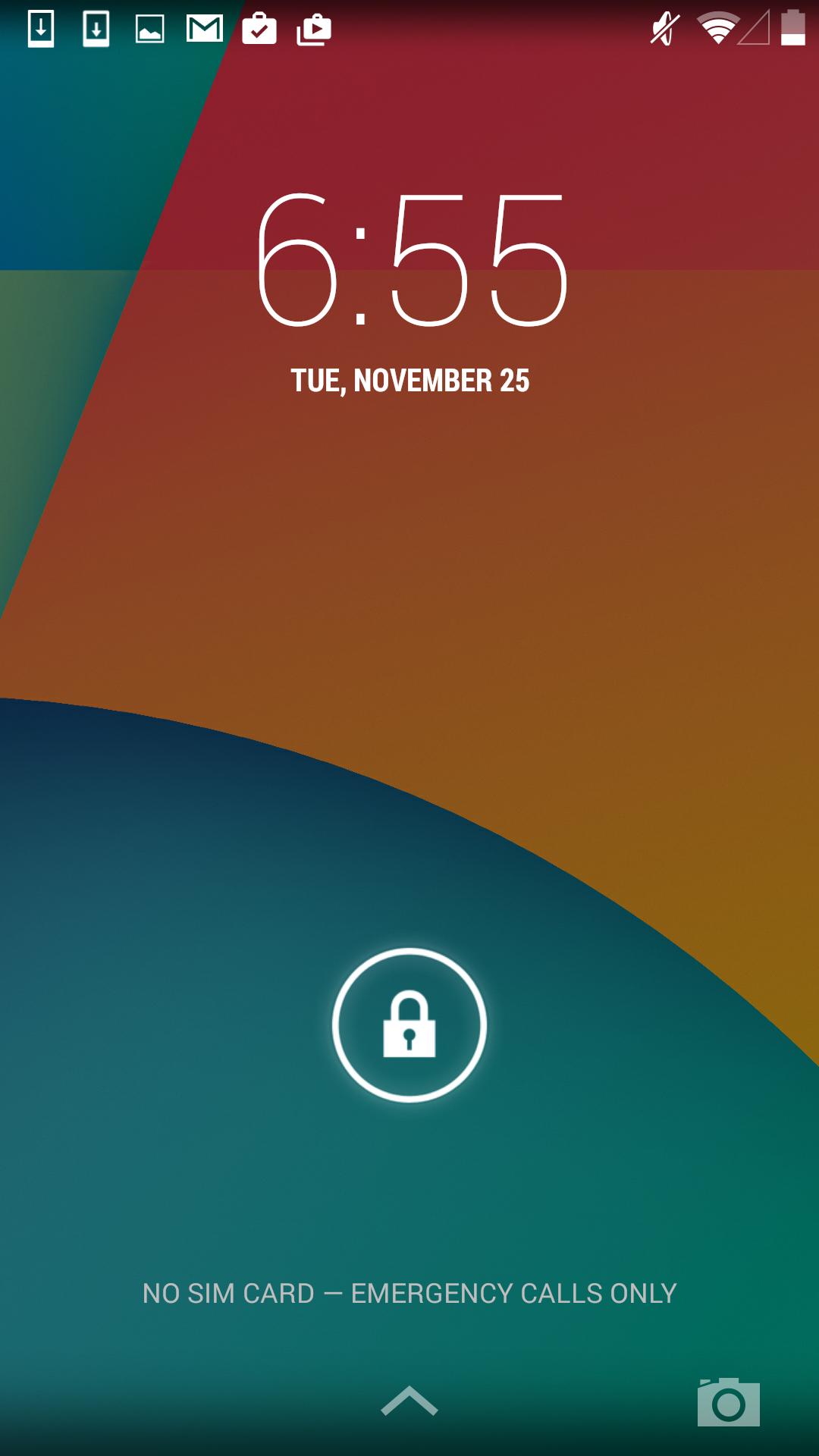 Can set up specific wallpaper for lock screen
Multiple methods of lock screen password 
   protection (PIN, Pattern, Password)
Displays Time and other basic information
Notification bar and drop down menu 
   accessible from lock screen
Can control certain apps from 
   lock screen i.e Media Players
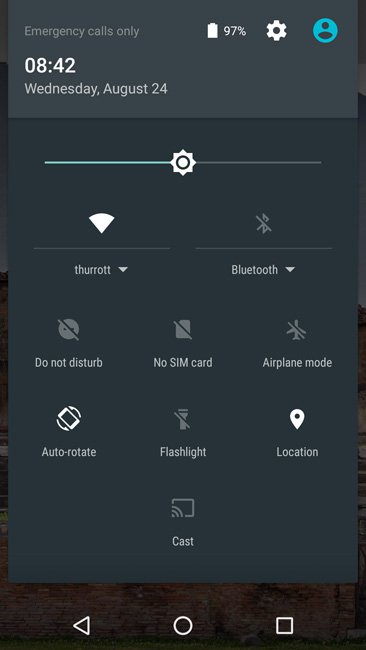 Drop Down Menu
Accessed by swiping down from the top 
   of the screen
Contains quick access to multiple settings options
Displays notifications from apps
Can customise what settings appear
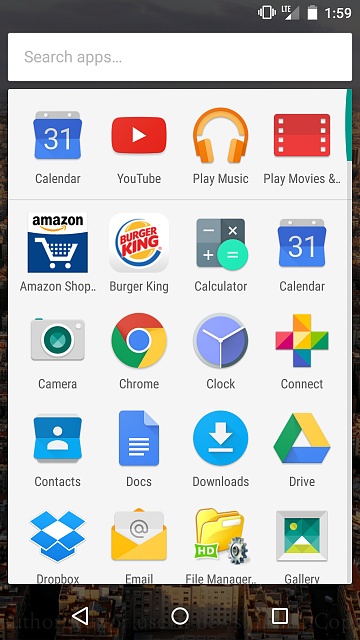 App Drawer
Place where all apps are located on the GUI
Apps can be dragged from the App Drawer 
   to the home screen to create a widget
Most used apps appear at the top
Can search for apps using the search bar
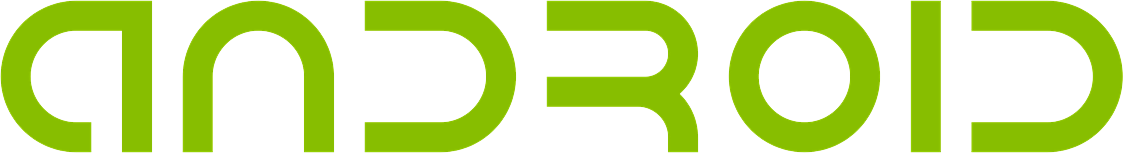 Thanks!
References
Android Word and os logo – Android
Andy Rubin Image https://vulcanpost.com/600635/andy-rubin-new-startup-take-on-apple-google/
Bakery - http://charactersf.com/projects/voyageur-du-temps
Google logo – google.com
PlayGround Global logo - https://www.crunchbase.com/organization/playground-global
Redpoint logo - http://streetfightmag.com/2015/09/28/redpoint-ventures-dharmaraj-there-will-be-many-different-craigslists/
Android Donut, Eclair- http://android.wikia.com/
Android Jellybean - https://www.howtogeek.com/120799/the-best-8-new-features-in-android-4.1-jelly-bean/
Android Honeycomb - http://www.intomobile.com/2010/12/06/android-3-0-honeycomb-tablet-optimized-ready-for-2011-launch/
Android Lollipop - http://www.crunchytricks.com/2014/10/get-android-lollipop-look-on-your-smartphone-with-these-5-apps.html
Andoid Marshmallow - http://android.wikia.com/
Android Architecture - https://developer.android.com/guide/platform/index.html
Desktop - http://www.clubic.com/smartphone/android/article-745031-1-nexus-6.html
Lockscreen http://www.tudocelular.com/windows/noticias/n69571/windows-10-mobile-redstone-atalho-camera.html
Drop Down menu - http://www.swedroid.se/recensioner/telefoner/vi-testar-motorola-moto-x-force-med-okrossbar-skarm/
App Drawer - http://forums.androidcentral.com/general-news-discussion/586191-new-marshmallow-app-drawer-terrible.html